Kiterjesztett valóság a hétköznapokban
Tóth Balázs
BME IIT
6. Magyar Jövő Internet Konferencia - 2019. november. 27.
Kiterjesztett valóság
A valós világ és a számítógép által generált virtuális valóság kombinációja.
A számítógépes grafika objektumai valós időben kerülnek bele a felvételbe, vagy vetítés segítségével közvetlenül a valóságba.
© Terminator 2: Judgment Day (1991)
6. Magyar Jövő Internet Konferencia - 2019. november. 27.
Korai AR rendszerek
Damoklész kardja (1968)
Ivan Sutherland, Harvard University
Sztereó megjelenítés
Fej követés
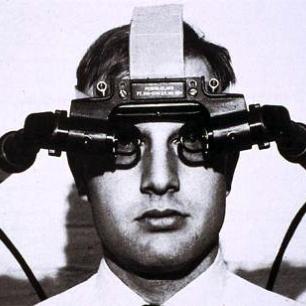 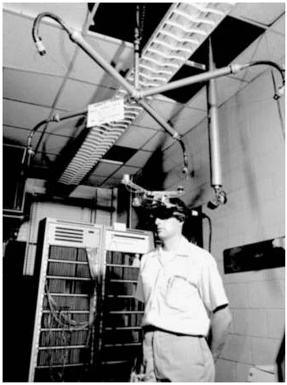 6. Magyar Jövő Internet Konferencia - 2019. november. 27.
© Ivan Sutherland / Harvard University
Korai AR rendszerek
Videoplace (1985)
Myron W. Krueger, University of Connecticut
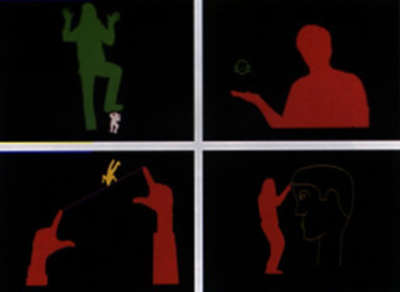 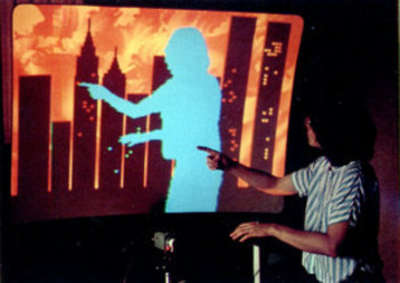 © Ars Electronica Archive
© Krueger 1991
6. Magyar Jövő Internet Konferencia - 2019. november. 27.
Korai AR rendszerek
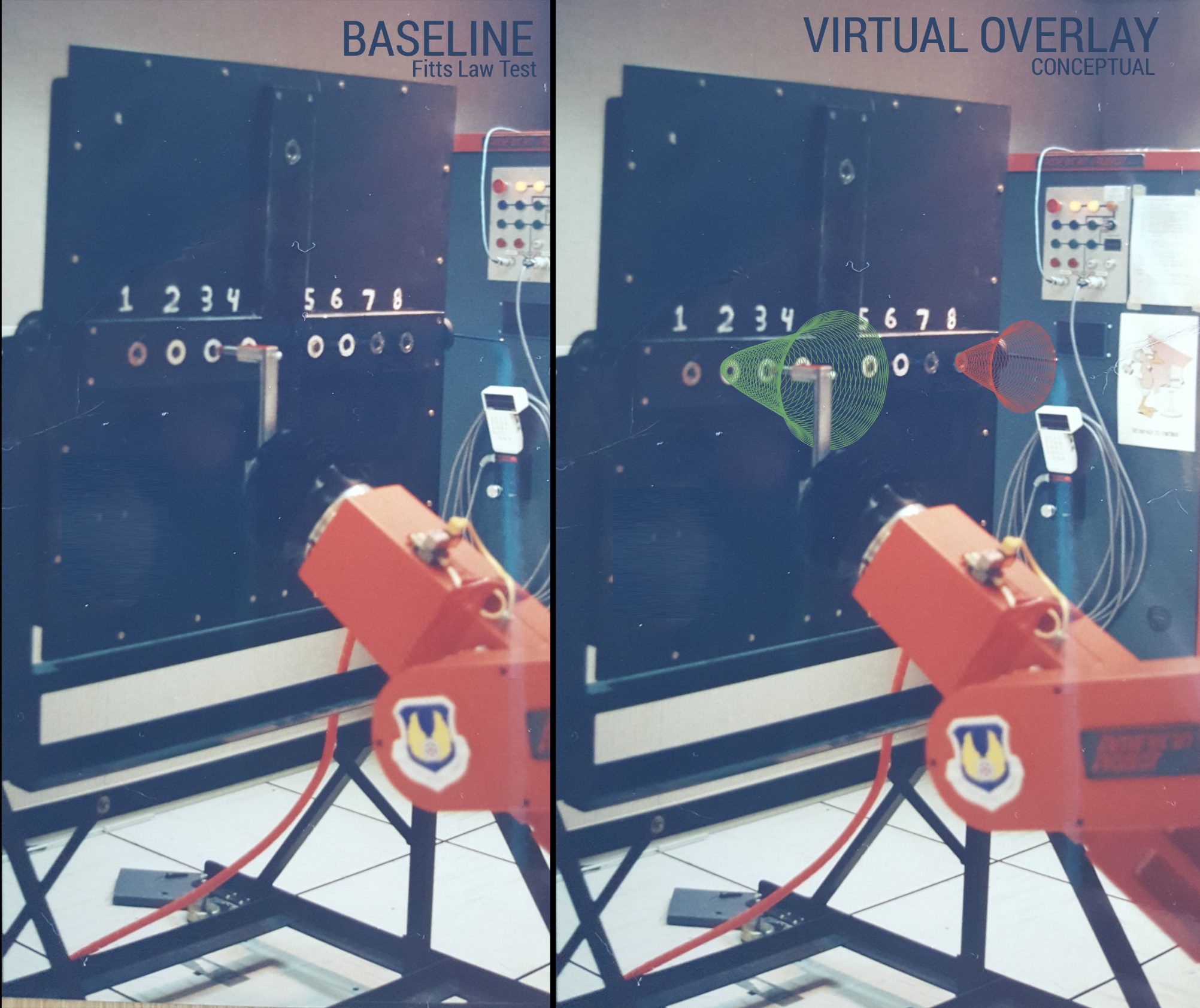 Virtual fixture (1992)
Louis Rosenberg, USAF AFRL
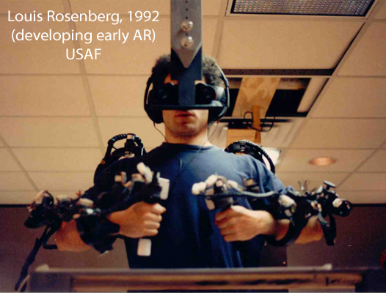 © Wikimedia Commons
© Wikimedia Commons
6. Magyar Jövő Internet Konferencia - 2019. november. 27.
Korai AR rendszerek
Sportsvision 1st&Ten (1998)
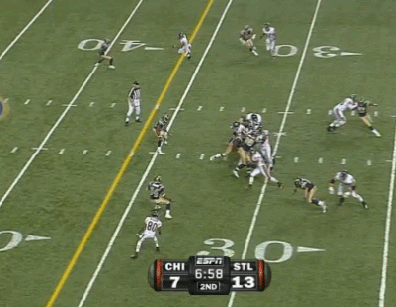 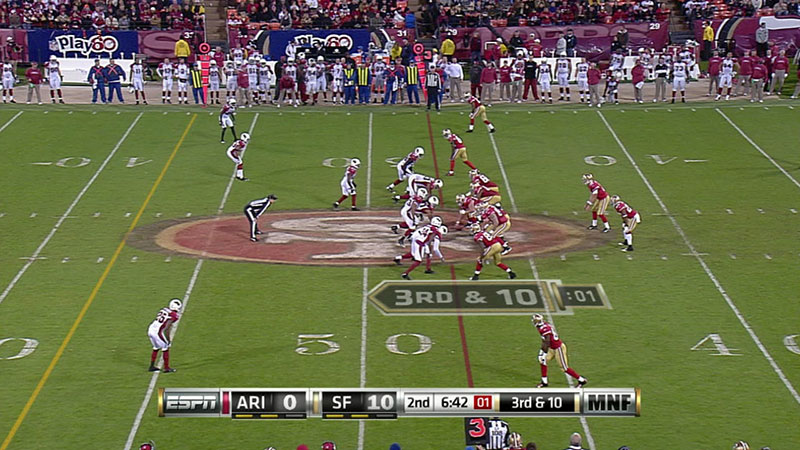 © ESPN
© ESPN
6. Magyar Jövő Internet Konferencia - 2019. november. 27.
Hozzáférhető AR
ARToolKit (1999)
Hirokazu Kato, Nara Institute of Science and Technology
Nyílt forráskódú marker követő könyvtár
Pozíció és orientáció követés
Egyszerű kamera kalibráció
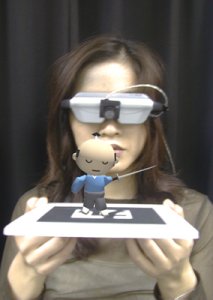 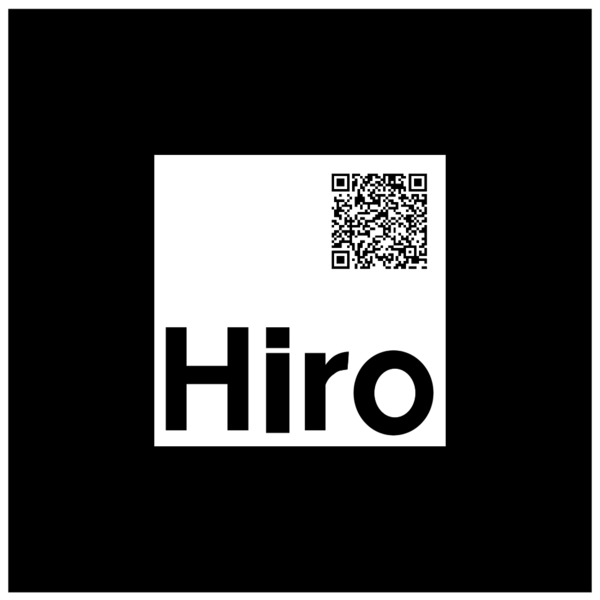 © HIT Lab, University of Washington
© Wikimedia Commons
6. Magyar Jövő Internet Konferencia - 2019. november. 27.
Hozzáférhető AR
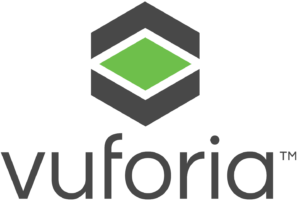 Vuforia Augmented Reality SDK – Qualcomm Inc.
ARKit – Apple Inc.
ARCore – Google Inc.
OpenXR – Khronos Group
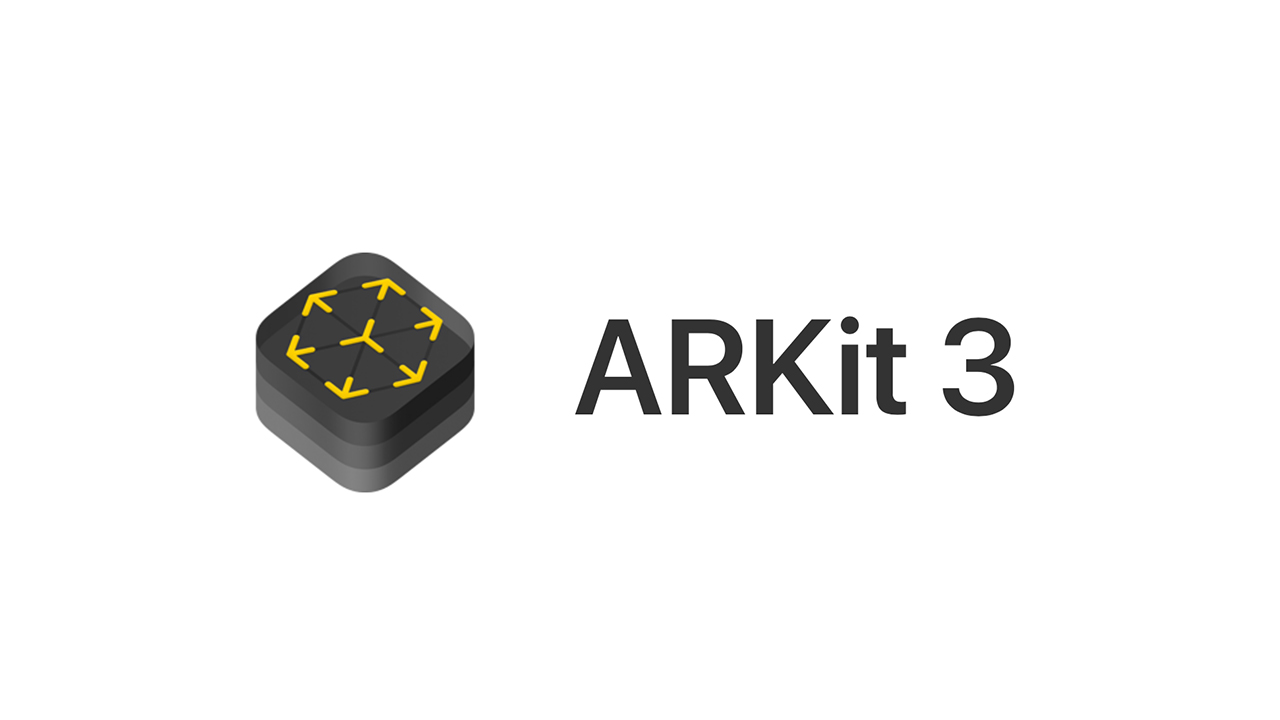 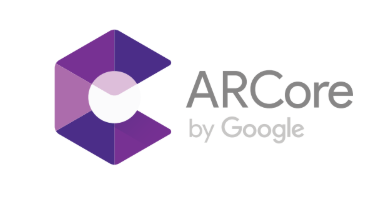 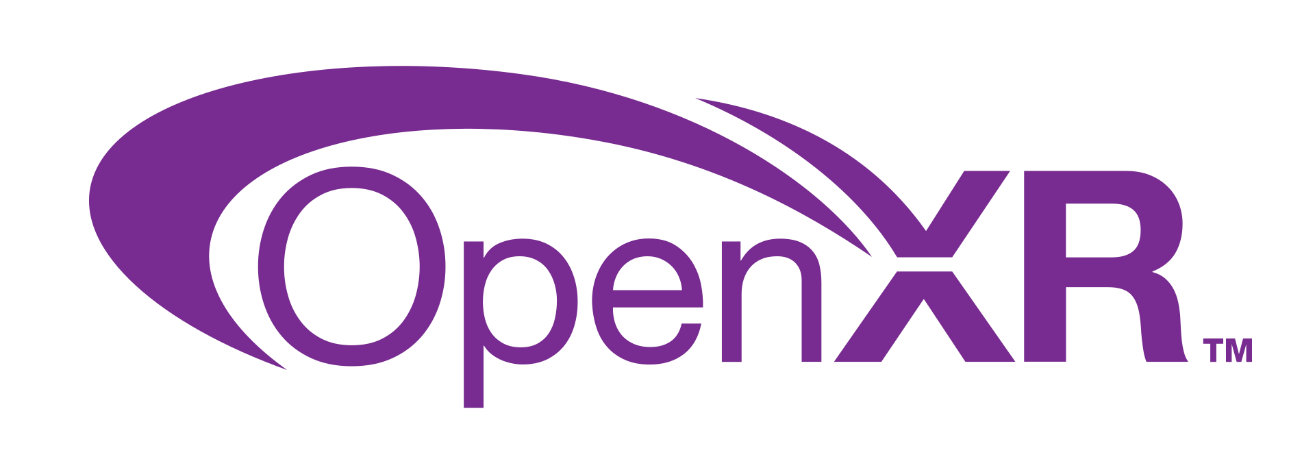 6. Magyar Jövő Internet Konferencia - 2019. november. 27.
Hozzáférhető AR
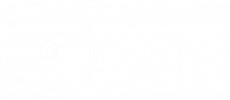 ApertusVR - MTA SZTAKI
Nyílt forráskódú keretrendszer
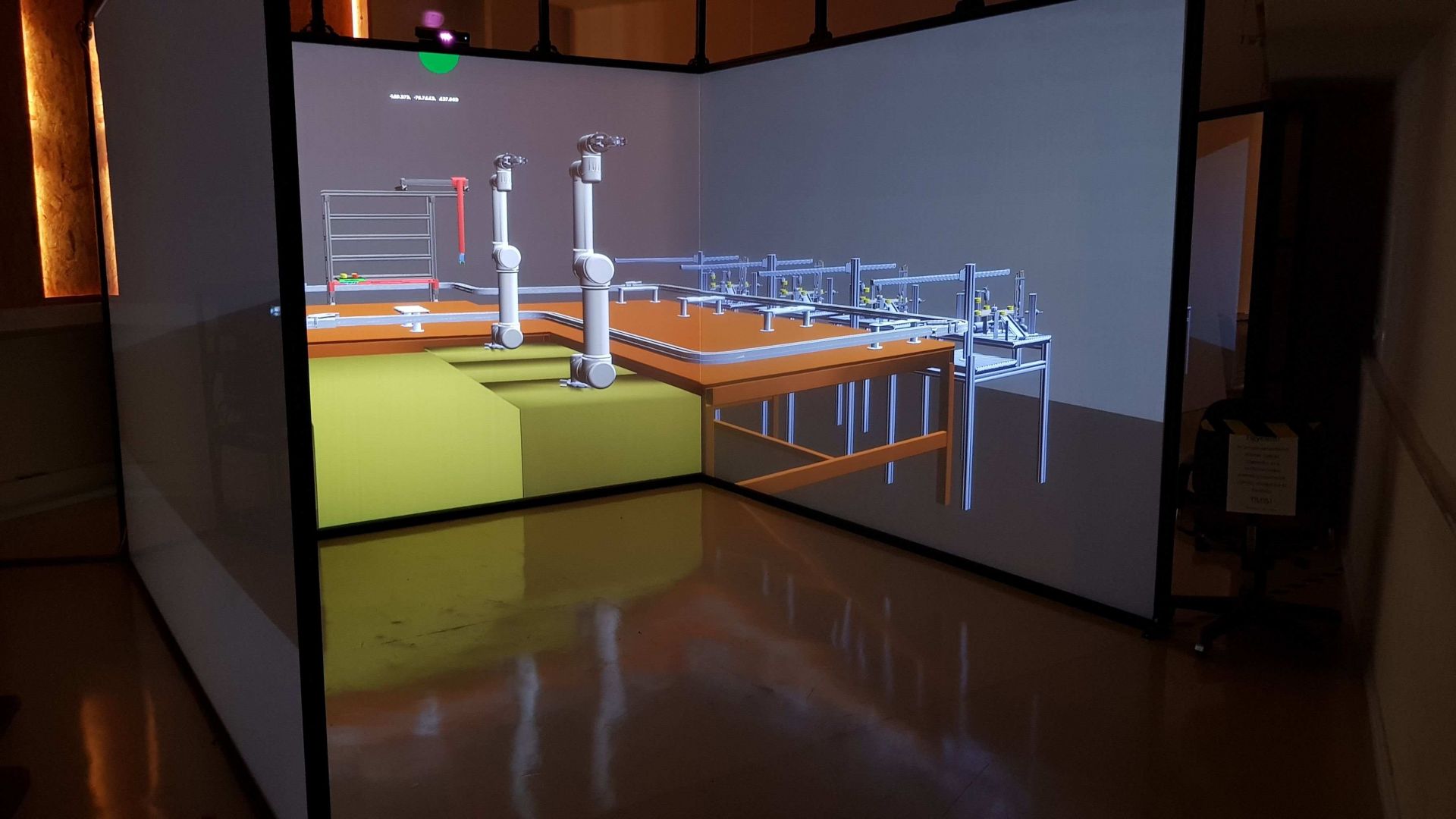 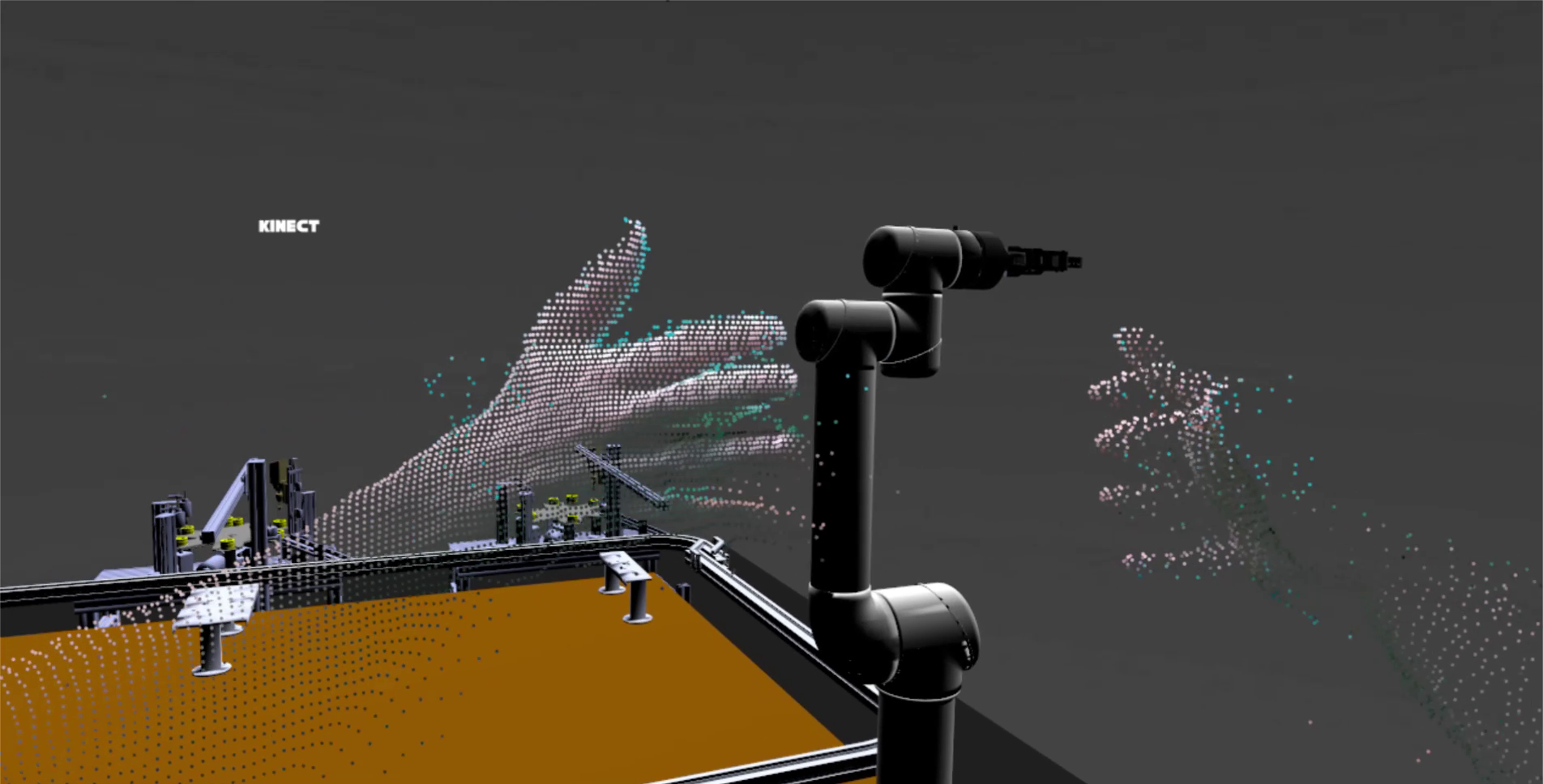 © ApertusVR
© ApertusVR
6. Magyar Jövő Internet Konferencia - 2019. november. 27.
Eszközök
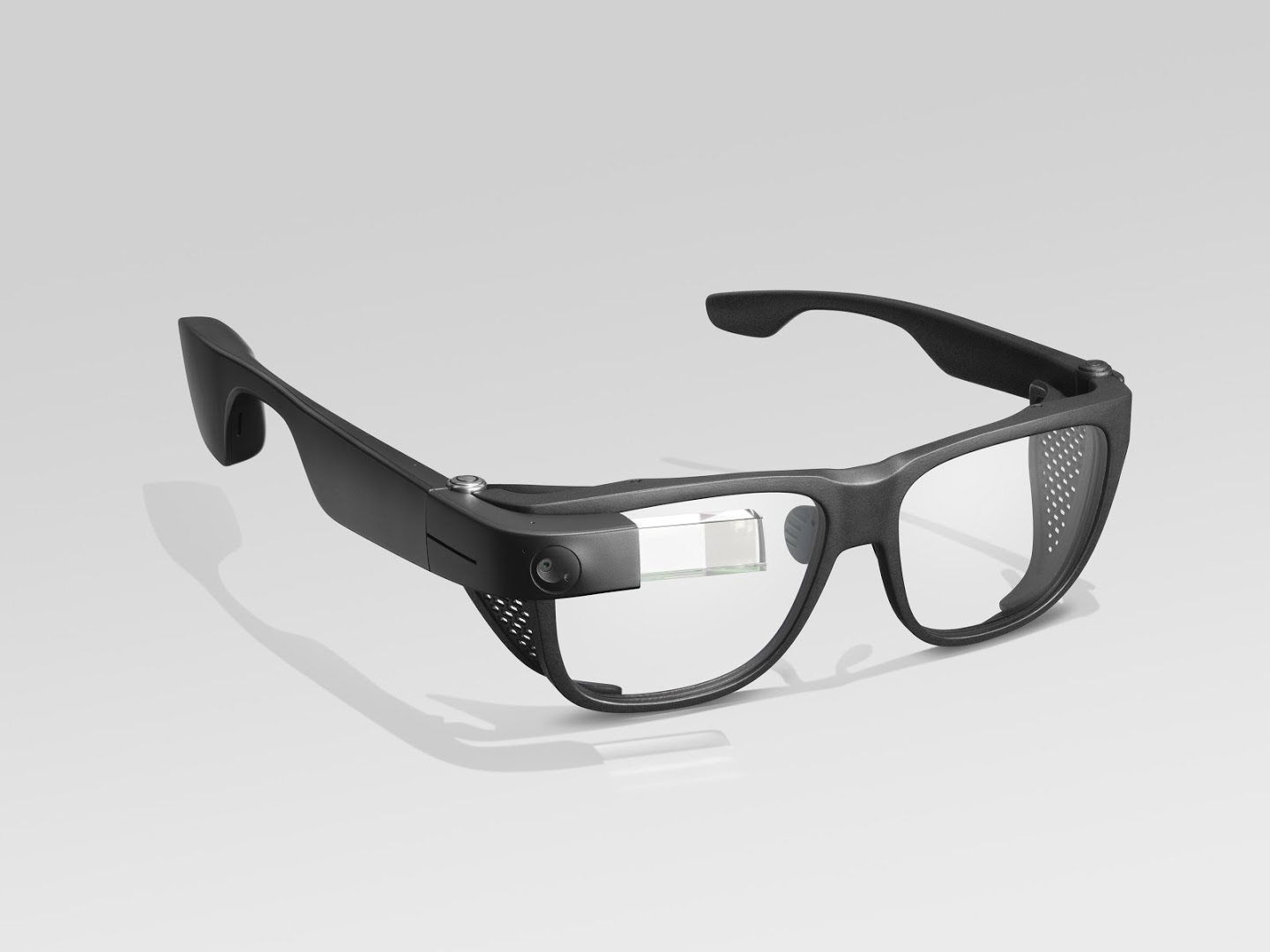 Szemüvegek
Google Glass EE 2
Microsoft HoloLens 2
Epson Moverio
© Google Inc.
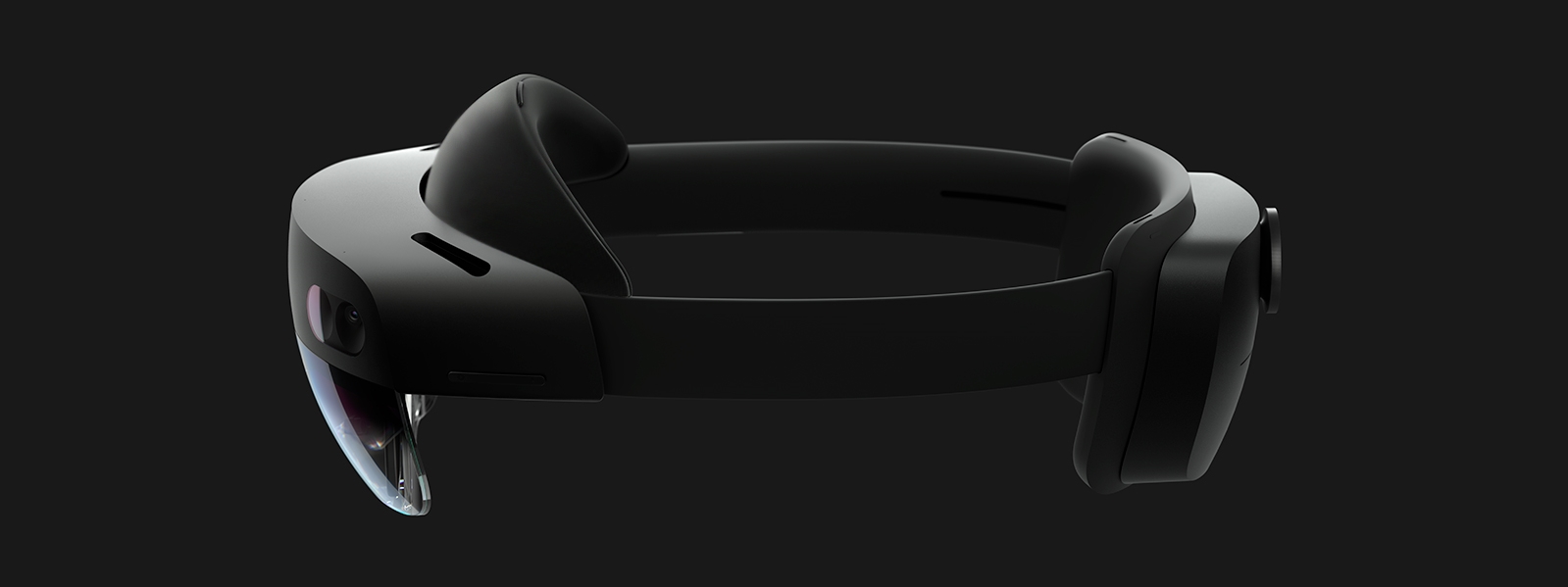 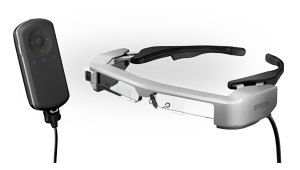 © Epson Inc.
© Microsoft
6. Magyar Jövő Internet Konferencia - 2019. november. 27.
Eszközök
Mobiltelefonok
Nagyfelbontású kijelző
Kamera
Szenzorok
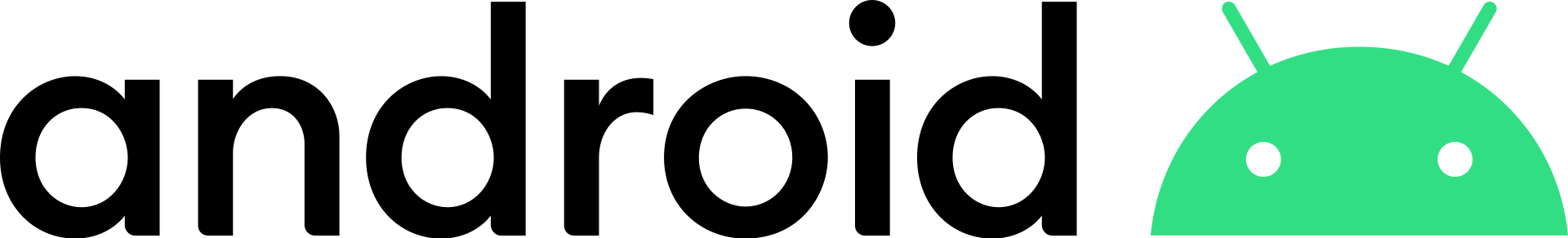 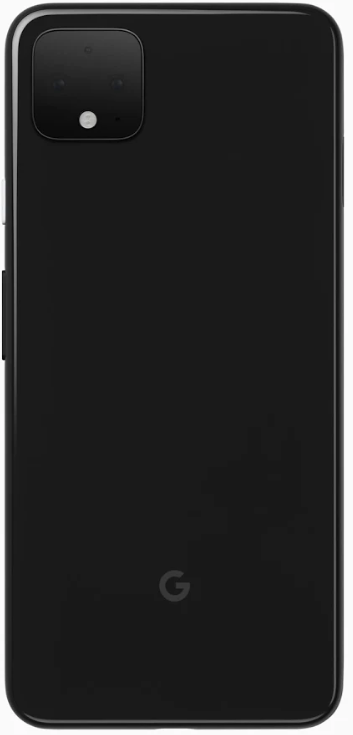 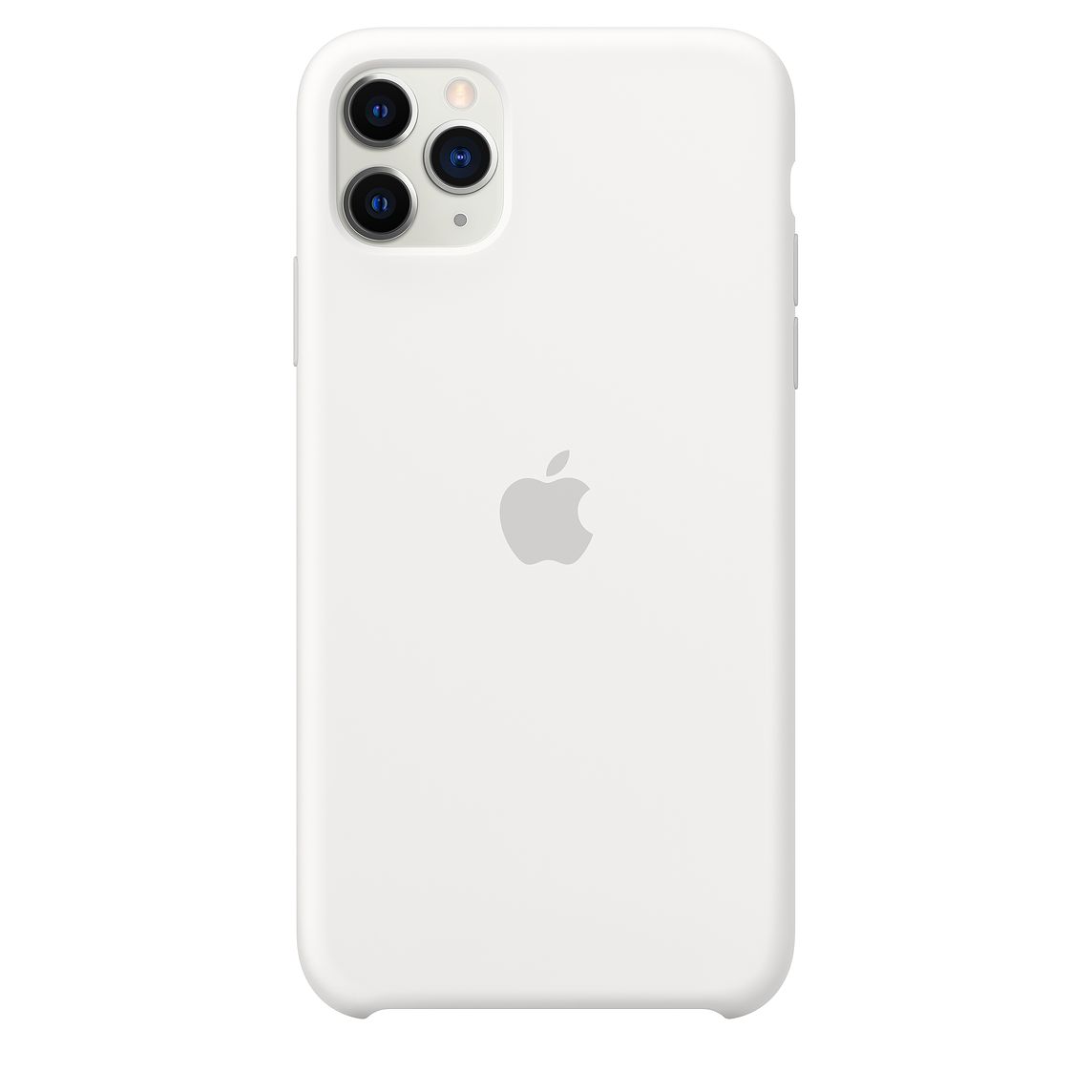 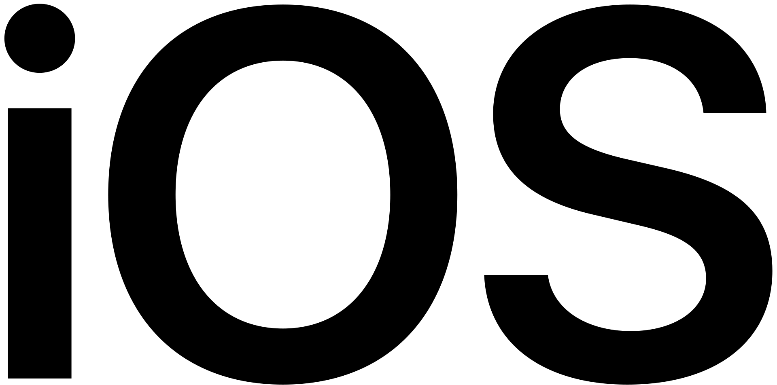 6. Magyar Jövő Internet Konferencia - 2019. november. 27.
Alkalmazások
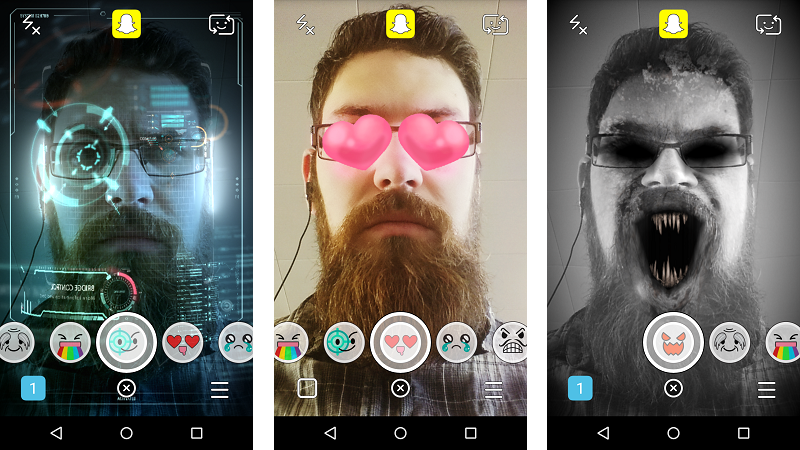 Szórakoztató ipar
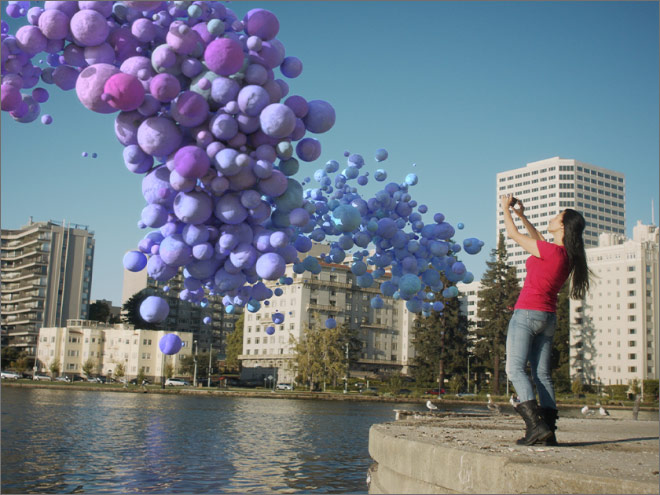 © PC Advisor
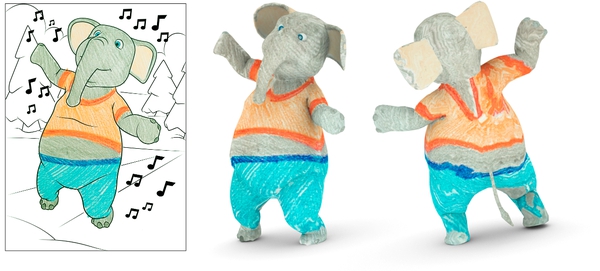 © Adobe Inc.
© Disney Research
6. Magyar Jövő Internet Konferencia - 2019. november. 27.
Alkalmazások
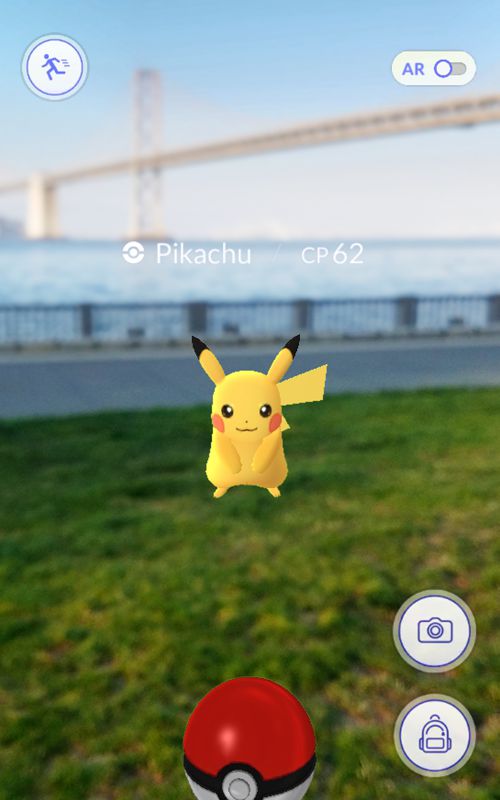 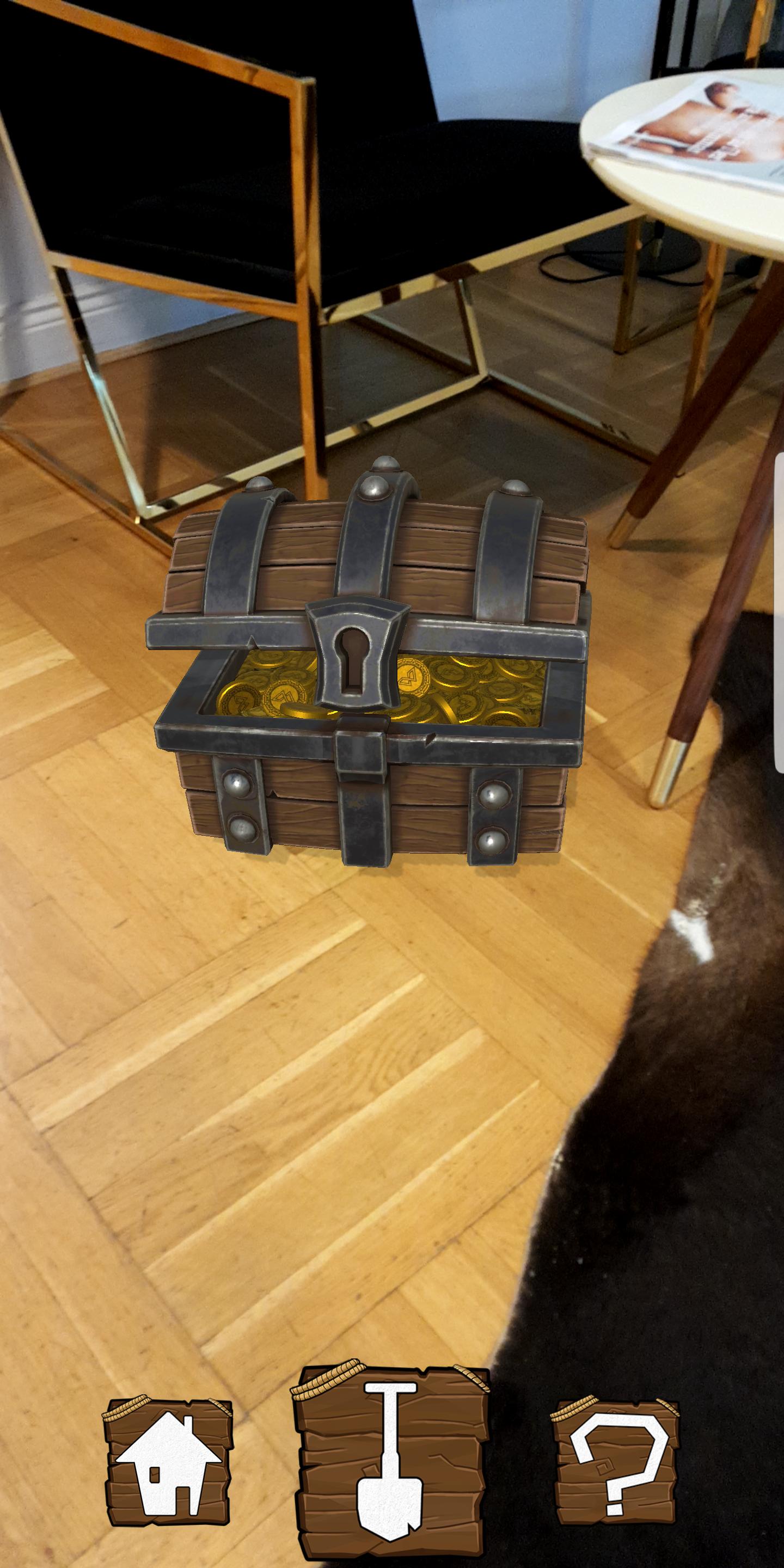 Játékok
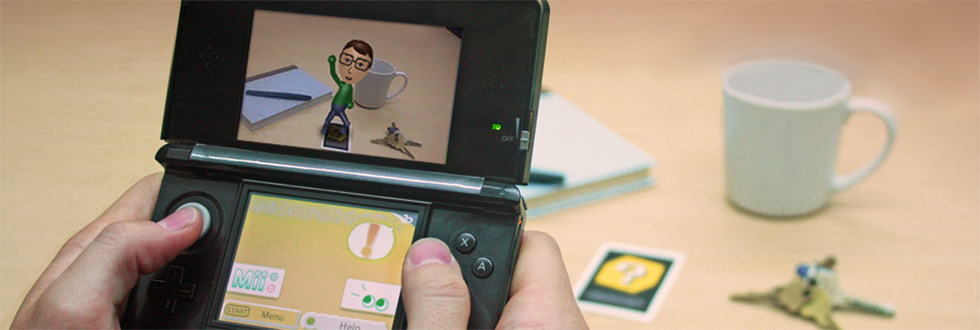 © Nintendo Inc.
© Warpin Media
© Niantic Inc.
6. Magyar Jövő Internet Konferencia - 2019. november. 27.
Alkalmazások
Infotainment
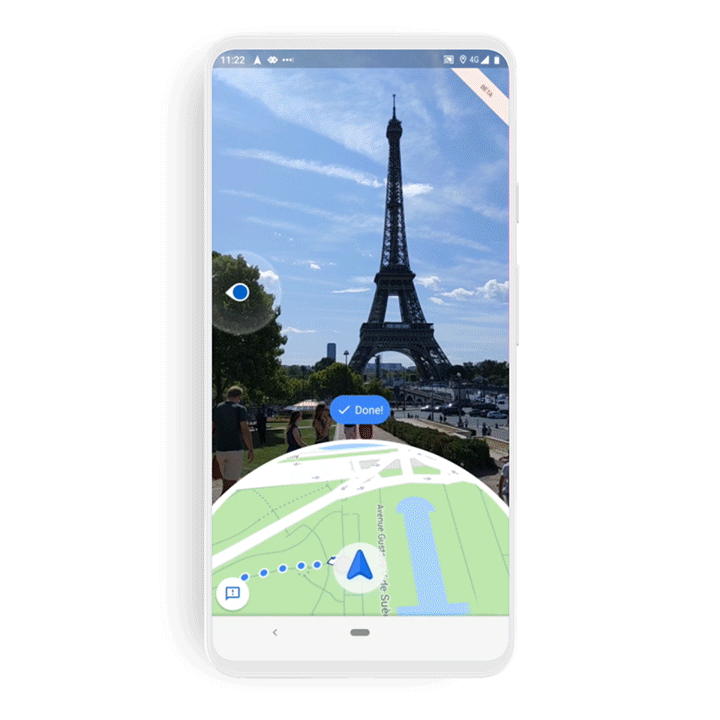 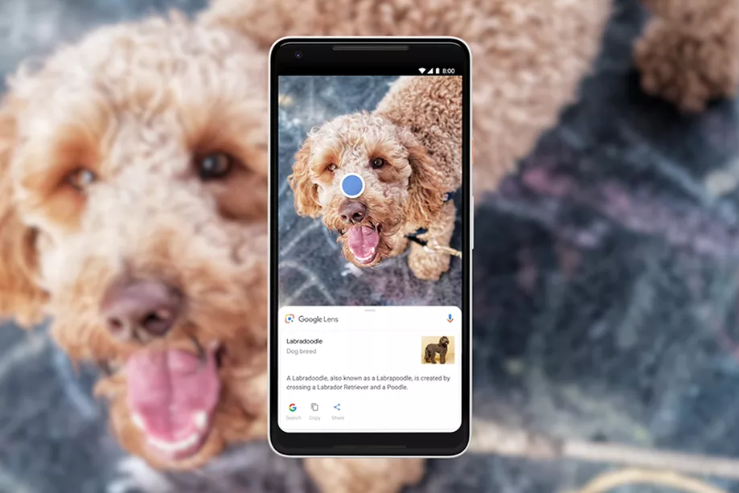 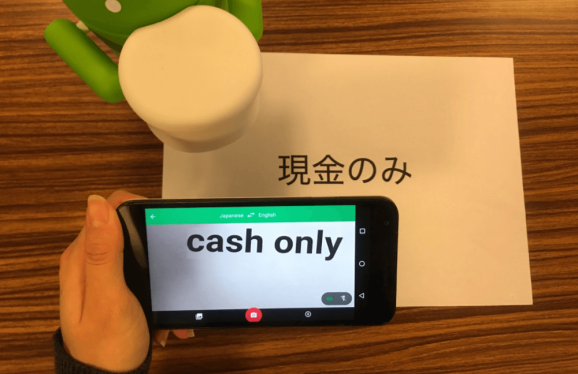 © Google Inc.
6. Magyar Jövő Internet Konferencia - 2019. november. 27.
Alkalmazások
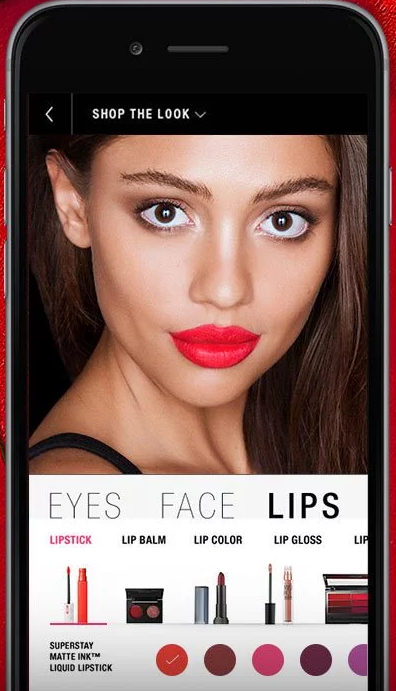 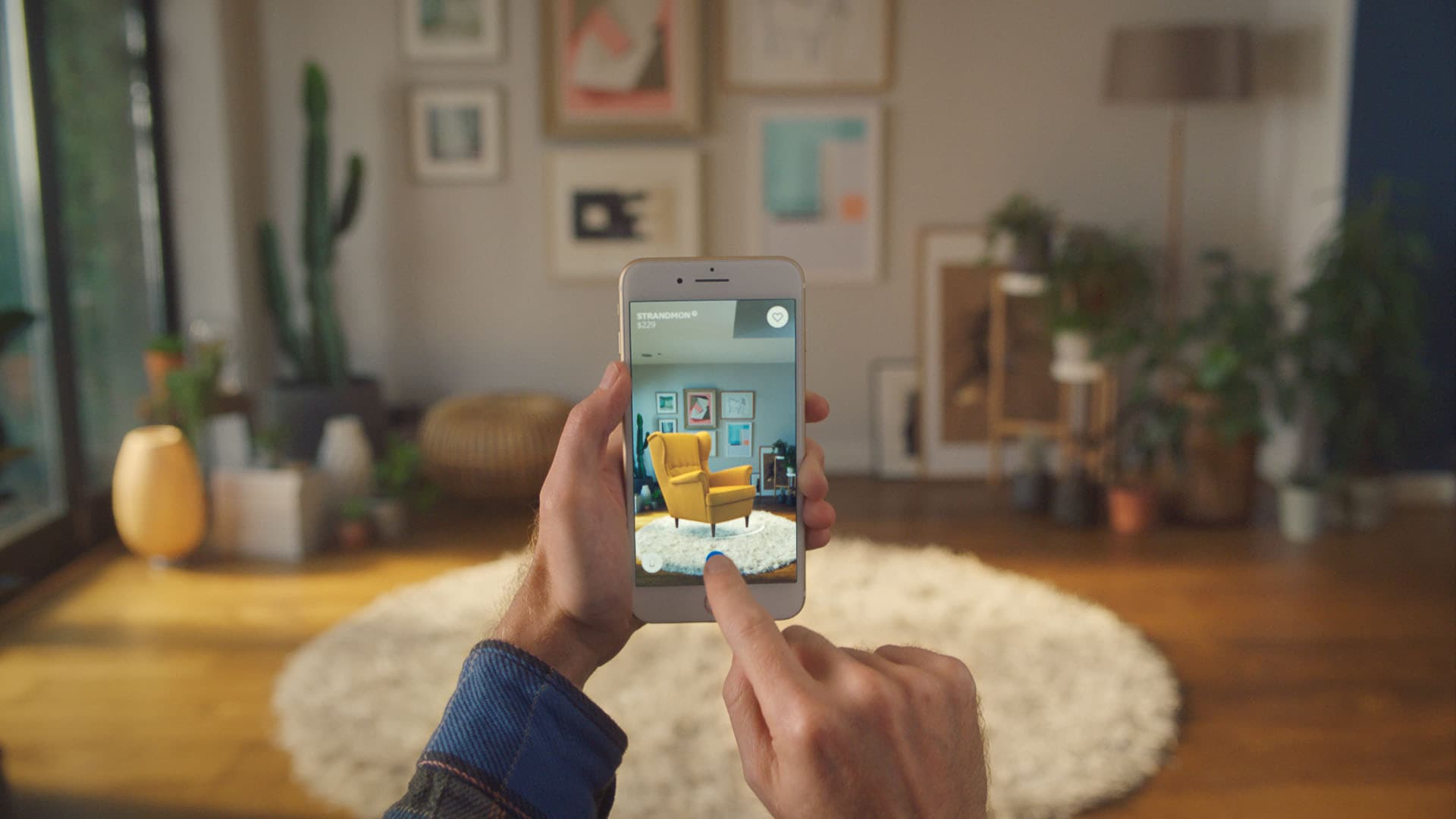 Kereskedelem
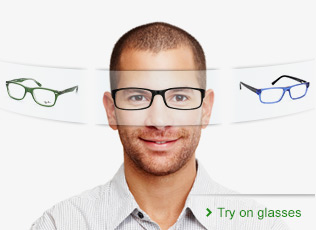 © Mister Spex GmbH
© IKEA
© Maybelline
6. Magyar Jövő Internet Konferencia - 2019. november. 27.
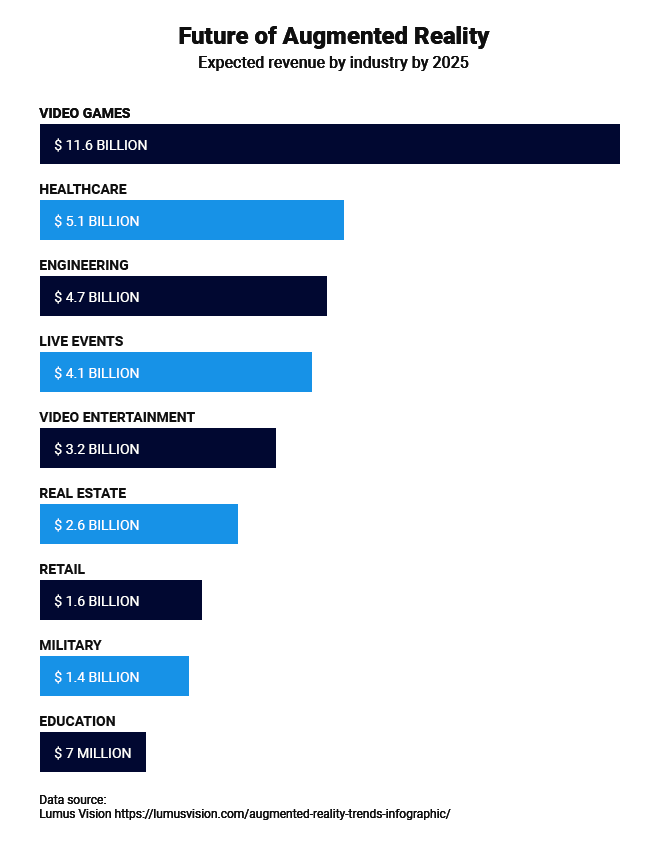 Merre tovább?
Az AR képes eszközök száma növekszik.
A számítási kapacitás nő.
Egyre egyszerűbbé válik a használat.
Fejlett tartalom előállító rendszerek.
6. Magyar Jövő Internet Konferencia - 2019. november. 27.
Köszönöm a figyelmet!
6. Magyar Jövő Internet Konferencia - 2019. november. 27.